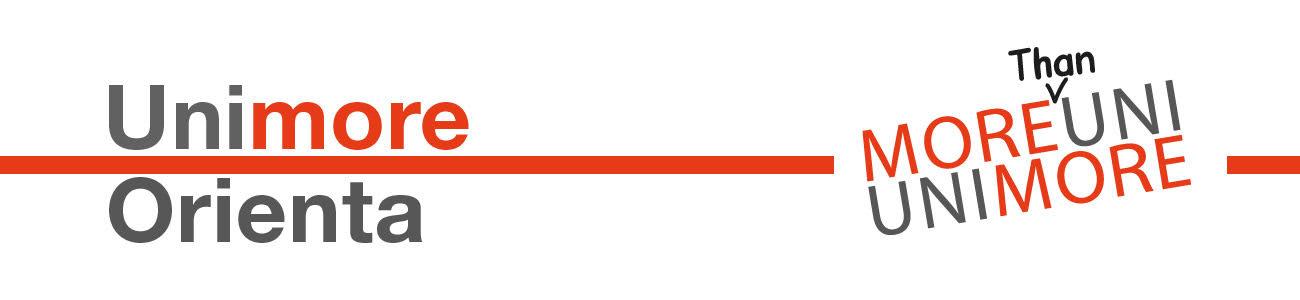 Open Day - Medicina e Chirurgia
26 Febbraio 2024 - Centro Servizi Policlinico
via Del Pozzo 71, Modena
Accoglienza e registrazione
Stands informativi
Visite
guidate
Laboratori e
mondo del lavoro
Servizi di Ateneo
Medicina e Chirurgia
Sessione mattutina dalle 9:00 alle 12:00
 (replica pomeridiana dalle 15:00 alle 18:00)

Punti informativi: docenti e tutor forniranno informazioni sui corsi di laurea e sulle relative professioni. I visitatori potranno confrontarsi con studenti senior e professionisti neo-laureati

Laboratori: svolgimento di attività pratiche inerenti le professioni ed i corsi

Visite guidate: gli interessati potranno visitare i 2 centri di alta simulazione didattica FASIM (Centro di Formazione Avanzata e Simulazione Medica) e COSMO (Centro di Formazione e Simulazione in Odontoiatria)